Tiedonhaku ja arviointi
kliinikon on osattava etsiä tietoa
internet, kirjat, lehdet
kliinikon on osattava seuloa tietoa
kliiniset kokeet, oppikirjat
perinteiset katsaukset, systemaattiset katsaukset ja meta-analyysit
Antavat runsaasti tietoa, antavat mahdollisuuden myös omien tulkintojen tekoon annetusta tiedosta
Fletcher & Fletcher J Gen Intern Med 1997
Tiedonlähteet
Hyödyllisiä, mutta mahdollisesti harhaisia tiedonlähteitä
ilmaiset lehdet
lääketehtaiden mainokset ja lääke-edustajat
Fletcher & Fletcher J Gen Intern Med 1997
Tiedonlähteet
Perinteiset ei-systemaattiset katsaukset
 voivat olla harhaisia
 kokeneet asiantuntijat ovat usein kiireisiä
 kokeneilla asiantuntijoilla on omat ennakkokäsitykset aiheesta
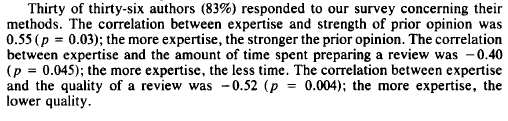 Oxman ja Guyatt. Ann NY Acad Sci 1993
Tiedonlähteet
kollegat
yleisin tiedonlähde
ongelma: kokeneet kliinikot uskovat omiin menetelmiin ja tieto muista menetelmistä voi olla rajallista
Fletcher & Fletcher J Gen Intern Med 1997
SÄHKÖISET TIEDON LÄHTEET
Terveysportti, käypä hoito, …
 Pubmed (Medline)
 PsycINFO, Scopus, Web of Science, …
 Wikipedia, Google ym.
Tutkimuksen arviointi
Onko tutkimuksen tulos uskottava?
Onko tutkimuksesta hyötyä 
    kliiniseen työhön tai omaan   
    tutkimukseen?
Tutkimusten arviointi
kliinikon on osattava arvioida tiedon oikeellisuutta
kouluttautuminen 
konferenssit
”journal clubs”
arvioidaan lyhyesti useita artikkeleita tai kattavasti 1-2 artikkelia
delegointi (muiden referaatit)
Fletcher & Fletcher J Gen Intern Med 1997
Tutkimusten arviointi
lukeminen: yleislehdet, huippulehdet
psykiatriassa esim. Am J Psychiatry, JAACAP, ...
vain osa oleellisesta tutkimustiedosta näissä…
lehtien artikkelien nopea selailu
osa artikkeleista tärkeitä, ehkä muuttavat tai kumoavat aiempia käsityksiä
arvioitava tarkemmin, ymmärrettävä tulokset, tulkinta, tutkimuksen rajoitteet, yleistettävyys
Fletcher & Fletcher J Gen Intern Med 1997
Otsikko ja abstrakti
Tutkimusasetelma hyvä ilmoittaa otsikossa tai abstraktissa.
Abstraktin selkeys tärkeää:
mitä tehtiin ja löydettiin?
taustatiedot, tutkimuksen tavoitteet (hypoteesit?), metodit, päätulokset, johtopäätökset
strukturoitu abstrakti parempi kuin ei-strukturoitu
tulee vastata artikkelin sisältöä!
Vandenbroucke ym. Strengthening the reporting of observational studies in epidemiology (STROBE). Epidemiology 2007;18: 805–35.
Johdanto
Aiheen tieteellinen tausta täytyy esittää riittävissä määrin:
olennaiset alkuperäistutkimukset
tärkeät, viimeaikaisimmat katsaukset aiheesta
 mitä tiedetään aiheesta ja mitä puutteita tiedoissa/tutkimuksessa aiheeseen liittyen on?
Menetelmät
Tutkimusasetelma
Usein tutkimuksessa voi olla piirteitä useista eri asetelmista.
Onko kuvattu lähdeväestö, josta aineisto on kerätty?
Tutkimuksen paikka ja aika (setting)
tutkimuksen paikka
mistä tutkittavat kerätty? sairaala, avohoito jne…
mikä kaupunki, mikä maa?
tutkimuksen aika
tutkittavien keruun ajankohta
altisteiden, vasteiden ja muiden muuttujien keruun ajankohta, seurannan pituus
Menetelmät
Mistä lähdejoukosta ja millä metodilla ja kriteereillä tapaukset ja verrokit valittu? 
Muuttujat
Onko kaikki muuttujat selkeästi selostettu?
Onko selitetty mistä lähteestä muuttujat saatu?
Tilastolliset menetelmät
Onko kaikki käytetyt tilastolliset menetelmät selitetty? 
Kuinka käsitelty puuttuvaa dataa?
Kohorttitutkimus – onko selitetty miten kato huomioitu?
Tulokset
Tuloksissa tulee kertoa mitä löydettiin alkaen aineiston kuvailusta.
Päätulokset, avustavat analyysit
Ei tulkintaa eikä kirjoittajien omia mielipiteitä
Pohdinta
Päätulokset vedetään yhteen tutkimuksen tarkoituksen valossa ja suhteessa aiempaan tutkimukseen
Limitaatio-osassa tulee olla otettu huomioon mahdolliset harhat (bias), näiden syyt ja mahdolliset vaikutukset tuloksiin (suunta ja voimakkuus)
Berksonin harha
esimerkki valintaharhasta
sairaalapotilaat ovat vaikeammin sairaita kuin tavalliset potilaat ja sairaalapotilailla on enemmän muuta sairautta
suurten sairaaloiden potilaillaan tekemät tutkimukset eivät välttämättä ole sovellettavissa esim. terveyskeskuksen potilaisiin
sairaalapotilaat vs. avohoitopotilaat ?
”clinician bias”
Tulkinta
Esitettynä varovainen tulkinta tuloksista ottaen huomioon tavoitteet, rajoitukset, analyysien monimuotoisuus, samankaltaisten muiden tutkimusten tulokset ja muu asiaan liittyvä todistusaineisto
Tilastollinen merkitsevyys ei sama kuin kliininen merkitsevyys
“absence of evidence is not evidence of absence”

Yleistettävyys
Arvio siitä miten hyvin tutkimuksen tuloksia voi yleistää (external validity)
Monitestausongelma
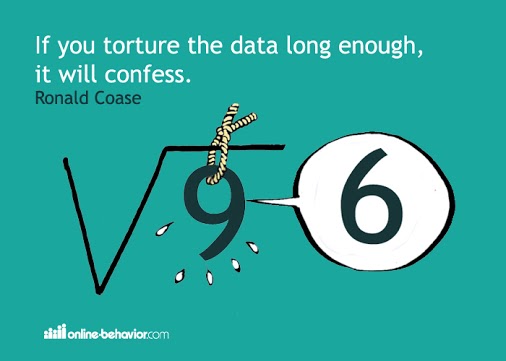 Kirjallisuutta
Fletcher RH & Fletcher SW. Evidence-based approach to the medical literature. J Gen Intern Med 1997;12:S5-S12.
Louhiala P & Hemilä H. Näyttöön perustuva lääketiede – hyvä renki mutta huono isäntä. Duodecim 2005;121(12):1317-25.
Moher D ym. Consolidated Standards of Reporting Trials Group. CONSORT 2010 Explanation and Elaboration: Updated guidelines for reporting parallel group randomised trials. J Clin Epidemiol 2010;63):e1-37.
Sauerland S & Seiler CM. Role of systematic reviews and meta-analysis in evidence-based medicine. W J Surgery 2005;29:582-7.
Schulz KF, et al. CONSORT 2010 Statement: updated guidelines for reporting parallel group randomised trials. BMJ 2010;340:c332
Vandenbroucke JP, et al. Strengthening the Reporting of Observational Studies in Epidemiology (STROBE). Explanation and Elaboration. Epidemiology 2007;18: 805–835.